Антикоррупционная экспертиза нормативных правовых актов и их проектов
Противодействие коррупции
2
Федеральный закон от 17 июля 2009 года     N 172-ФЗ
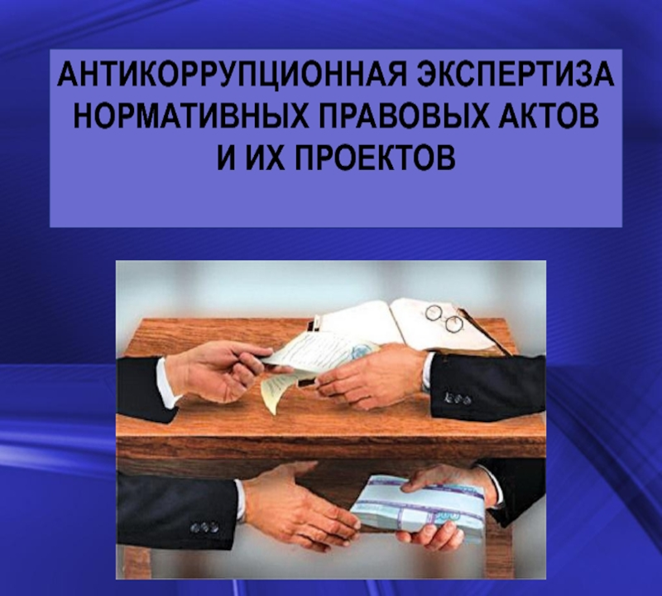 «Об антикоррупционной экспертизе нормативных правовых актов и проектов нормативных правовых актов»
3
Постановление Правительства РФ от 26.02.2010  N 96
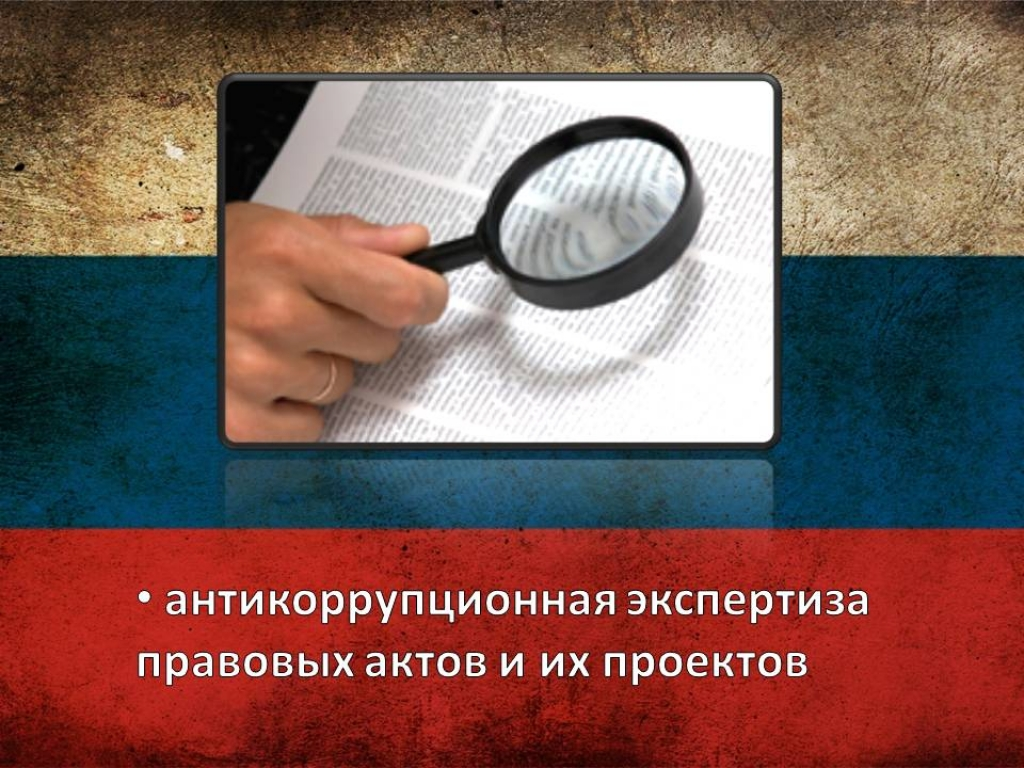 «Об антикоррупционной экспертизе нормативных правовых актов и проектов нормативных правовых актов»
4
Приказ  Генеральной  прокуратуры  РФ от 28 декабря  2009 г.  №  400
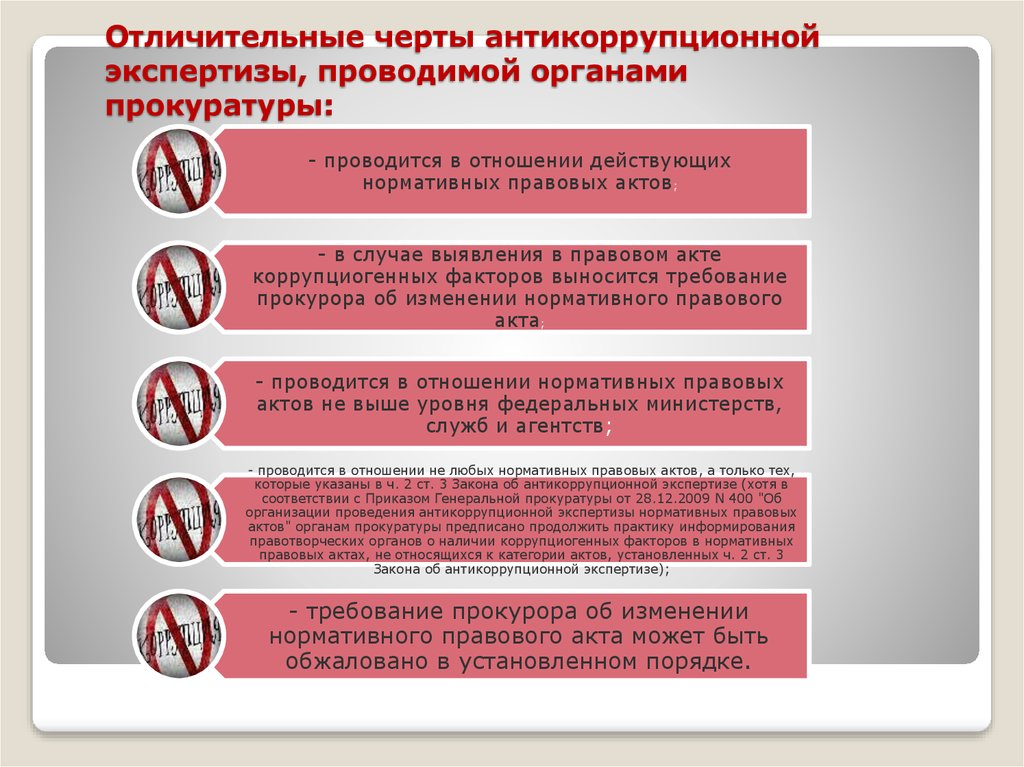 “Об организации проведения антикоррупционной экспертизы нормативных правовых актов”
5
Коррупциогенные  факторы
Положения нормативных правовых актов                  (их проектов), устанавливающие для правоприменителя необоснованно широкие пределы усмотрения или возможность необоснованногоприменения исключений из общих правил, а также положения, содержащие неопределенные, трудновыполнимые и (или) обременительные требования к гражданам и организациям и тем самым создающие условия для проявления коррупции
6
7
Принципы организации антикоррупционной экспертизы  НПА
Обязательность проведения антикоррупционной экспертизы проектов нормативных правовых актов
Оценка нормативного правового акта (проекта нормативного правового акта) во взаимосвязи с другими нормативными правовыми актами
Обоснованность, объективность и проверяемость результатов антикоррупционной экспертизы нормативных правовых актов (проектов нормативных правовых актов
Компетентность лиц, проводящих антикоррупционную экспертизу нормативных правовых актов (проектов нормативных правовых актов)
Сотрудничество федеральных органов исполнительной власти, иных государственных органов и организаций, органов государственной власти субъектов Российской Федерации, органов местного самоуправления, а также их должностных лиц (далее - органы, организации, их должностные лица) с институтами гражданского общества при проведении антикоррупционной экспертизы нормативных правовых актов (проектов нормативных правовых актов
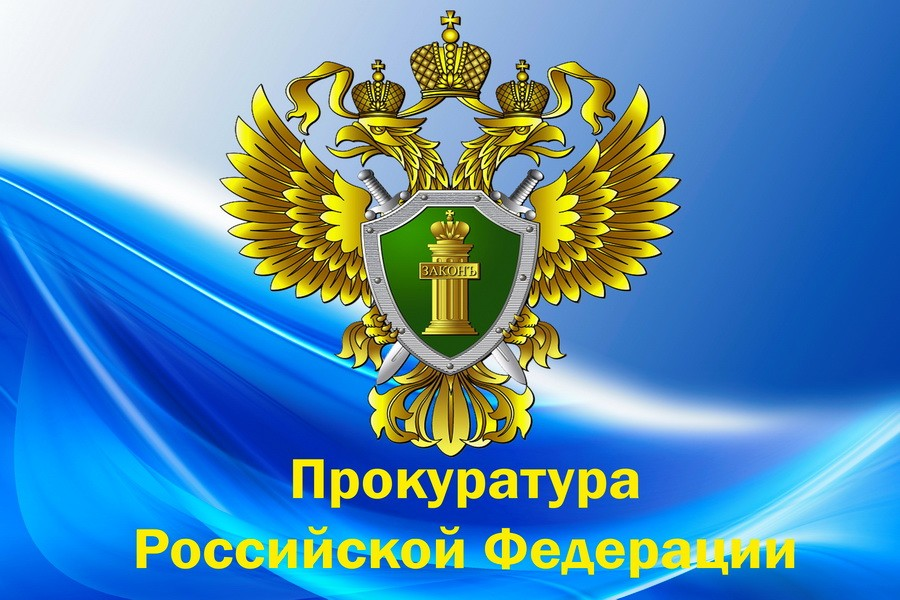 - Государственной и муниципальной собственности, государственной и муниципальной службы, бюджетного, налогового, таможенного, лесного, водного, земельного, природоохранного законодательства, законодательства о лицензировании, а также законодательства, регулирующего деятельность государственных корпораций, фондов и иных организаций 
- Социальных гарантий лицам, замещающим (замещавшим) государственные или муниципальные должности, должности государственной или муниципальной службы
Проводит антикоррупционную экспертизу нормативных правовых актов касающимся:
- Прав, свобод и обязанностей человека и гражданина
9
Министерство юстиции Российской Федерации (его территориальные органы)
10
Органы, организации, их должностные лица (разработчики)
В случае обнаружения органами и организациями в нормативных правовых актах (проектах) коррупциогенных факторов, принятие мер по устранению которых не относится к их компетенции, они информируют об этом органы прокуратуры РФ
Проводят антикоррупционную экспертизу принятых (принимаемых) ими нормативных правовых актов (проектов) при проведении их правовой экспертизы и мониторинге их применения
11
Независимые  эксперты
Независимые эксперты могут проводить антикоррупционную экспертизу любых нормативных правовых актов (их проектов).
12
Независимым экспертом может быть
Гражданин РФ, имеющий высшее профессиональное образование и стаж работы по специальности не менее 5 лет
Юридическое лицо, имеющее в своем штате не менее трех работников, имеющих высшее профессиональное образование и стаж работы по специальности не менее               5 лет
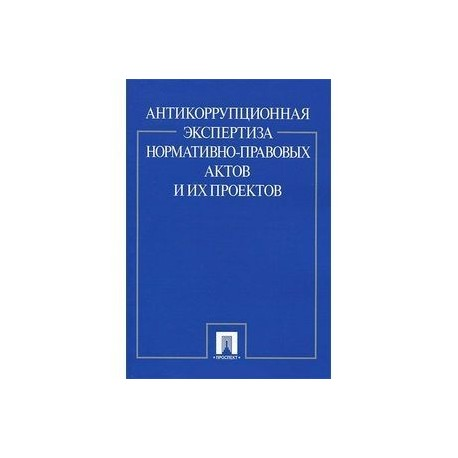 13
Противодействие  коррупции
Специальные требования к профилю высшего образования, наличию опыта экспертной деятельности к кандидату не предъявляются
14
Не допускается проведение независимой антикоррупционной экспертизы  НПА и их проектов
Гражданами, имеющими неснятую или непогашенную судимость
Гражданами, сведения о применении к которым взыскания в виде увольнения (освобождения от должности) в связи с утратой доверия за совершение коррупционного правонарушения включены в реестр лиц, уволенных в связи с утратой доверия
Международными и иностранными организациями
Некоммерческими организациями, выполняющими функции иностранного агента
Федеральный закон от 17.07.2009 N 172-ФЗ "Об антикоррупционной экспертизе нормативных правовых актов и проектов нормативных правовых актов"
Статья 5
Перечень  документов
Для получения Аккредитации в качестве независимого эксперта и порядок ее проведения установлены Административным регламентом, утвержденным приказом Министерства юстиции Российской Федерации от 27.07.2012 № 146
Реестр аккредитованных экспертов ведется Минюстом России
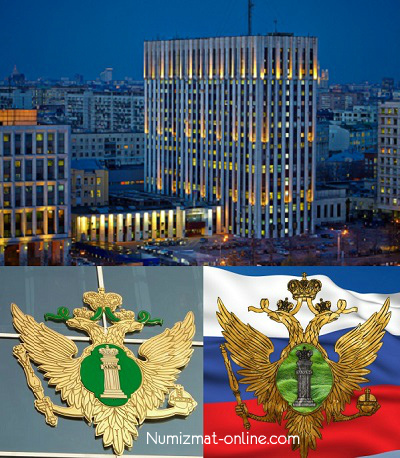 16